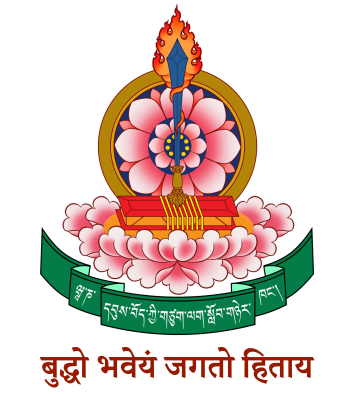 Central Institute of Higher Tibetan Studies Six-Monthly Progress report Seminar(15-17 July, 2024)
Name of the Research Student

Name of the Supervisor
Brief Introduction of the Research scholar
Brief introduction of the research area/topic
Kindly put in bullet points only
Achievements Till date
In next all slides only give information about the progress made in last six months
1. Scope of the study
2. Identification of the statement of the problem (whether finalized)
3. Identification  of Objectives (weather finalized)
4. Methodology adopted so far (name)
5. Questionnaire Design (submit a copy) (If applicable)
Status (% completed)


Expected date of completion
6. Proposed Hypothesis (whether finalized)
7. Proposed research questions (whether finalized)
8. No. of literature reviews done so far (submit intabular format/use extra slides if required)
No. of samples collected:

 
Target no.

 
Expected date of completion
9. Field survey
Type of analysis done
 

Statistical tool used
 
 
Status (%completed)
 

Expected date of completion
10. Analysis
Title of the paper
 
Name of the Journal
 
Status (%completed)
 
Date of paper submission
 
Expected date of publication
11. Publications, if any
12. Participation/Presentation in Seminar/Conferences
Initial draft

Status (%completed)
Expected date of submission

Final Draft

Status (%completed)
Expected date of submission
13. Ph.D. submission:
Any other details you want to share
Thank you